Automatizace močové analýzy
Miroslava Beňovská
Historie
1500 př.n.l. – Egypťané zjistili, že někteří pacienti mají zvýšený objem moče, která přitahuje mravence 
V 6.stol. – Indové zjistili, že sladká moč je spojena s nemocí 
V r.1674 – anglický lékař Thomas Willis zařadil ochutnávání moče do rutinní praxe a zavedl pojem Diabetes mellitus
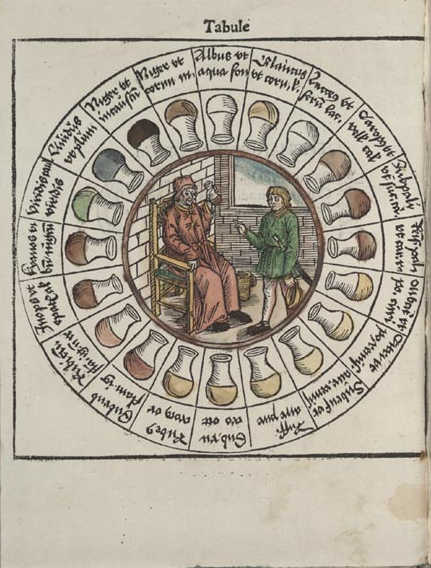 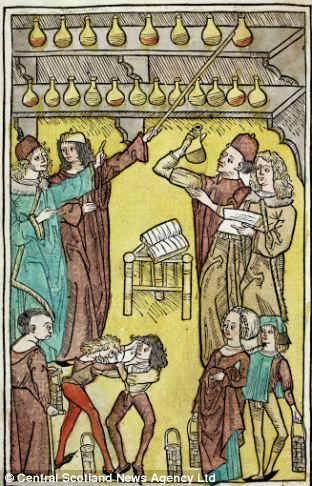 Analýza moče
Chemická analýza moče

Morfologická analýza moče
Chemická analýza moče
Automatizace od 80. let minulého století
Přístroje využívají stanovení parametrů pomocí diagnostických proužků (suchá chemie)
Semikvantitativní stanovení bilirubinu, urobilinogenu, bílkoviny, ketonů, hemoglobinu, leukocytů, dusitanů, pH, glukosy a specifické hmotnosti 
Standardizace měřící procedury
Pipetování na jednotlivé reakční zóny
Analýza  na principu reflexní fotometrie
Diagnostické proužky
Matrice pro suchá činidla  - Impregnovaná vlákna

Analyzovaný vzorek (moč) je aplikován  na  povrch  pevné  fáze

Difunduje do její matrice a  rozpouští  suché  činidlo, které  je  v  matrici dispergováno

Rozpuštěné činidlo reaguje s analyzovanou látkou za vzniku barevného produktu

Výsledné zbarvení  na  povrchu pevné  fáze je sledováno vizuálně nebo instrumentálně
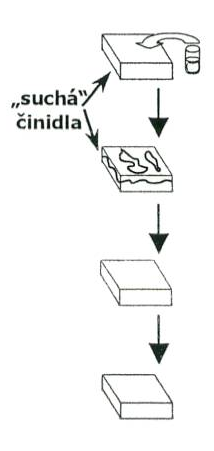 Celulózová impregnovaná vlákna
Celulózová matrice (firma Bayer – Siemens) porézní či polopropustná

Reagencie v suché formě distribuovány 
   - do matrice
   - na povrchu matrice

Postupná impregnace a zasoušení jednotlivých činidel

Činidla oddělena separační vrstvou polymeru (ta při hydrataci praskne)
Reflexní fotometrie
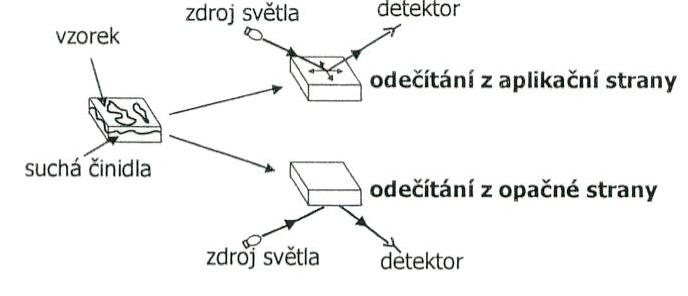 Impregnovaná vlákna mají vysokou opacitu (neprůhlednost)

Ke stanovení jejich zbarvení nutno využít reflexní fotometrii
   - měření ze stejné strany jako nanesen vzorek, ale na jiném místě (Roche, vhodné i pro plnou krev – přístroj Reflotron) 
   - měření z opačné strany než aplikován vzorek (vícevrstvé filmy)
Chemická analýza moče
Reflexní fotometrie:
zdroj světla - světlo emitující diody
emitují světlo o různých přesně definovaných vlnových délkách – světlo pak dopadá v různých úhlech na reagenční zóny diagnostického proužku 
světlo je odráženo na fotodiodu , která slouží jako detektor
intenzita odraženého světla závisí na vybarvení reakční zóny (od bílé zóny se odráží prakticky 100%, čím tmavší zóna, tím víc světla je absorbováno)
Chemická analýza moče
Příklady analyzátorů:
pro malé laboratoře  - často poloautomaty
   Urisys 1800 (Roche  Diagnostic)                                                              
   Aution Mini, PocketChem UA (Arkray)

vysokokapacitní – 
   Urisys 2400 (Roche Diagnostic) 
   Aution Max  (Arkray)
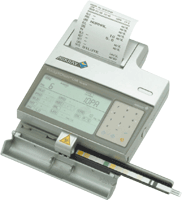 Urisys 2400 (Roche)
plně automatický močový analyzátor pro střední a velké laboratoře 
kazety s 400 vyšetřovacími proužky 
snadné vkládání vzorků ve stojanech, posuv po pásovém dopravníku
identifikace vzorků integrovanou čtečkou čárového kódu 
pozice pro statimové vzorky
minimální objem vzorku 1.5ml
Urisys 2400 (Roche Diagnostic)
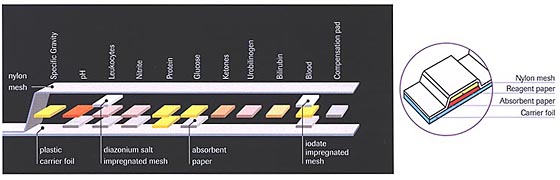 Automatická morfologická analýza moče
Tři principy na trhu:
Fluorescenční flow cytometrie, nativní  moč

Automatická mikroskopie (průtoková cela, mikroskop, digitální kamera – nativní  moč)

Automatická analýza močového sedimentu v malé kyvetce, digitální kamera – 10x zakoncentrovaná moč 

Kompletní systém močové analýzy – diagnostické proužky + morfologie
a) Fluorescenční flow cytometrie
UF 100 (Sysmex)

vzorek moče je automaticky naředěn a obarven a obklopen kapalinou neobsahující žádné buňky
prochází měřící celou, kde je ozářen argonovým laserem
fluorescence a rozptyl světla vznikající po ozáření se detekuje a je specifická pro jednotlivé buňky
výsledky jsou vydány jako počet buněk /ul (erytrocyty, leukocyty atd.) 
nevýhoda - jednotlivé částice nemůže obsluha prohlížet
rozšířil se od r.1999
UX-2000, Sysmex
Automatická analýza diagnostických proužků + fluorescenční flow cytometrie

Až 150 vzorků/hod.
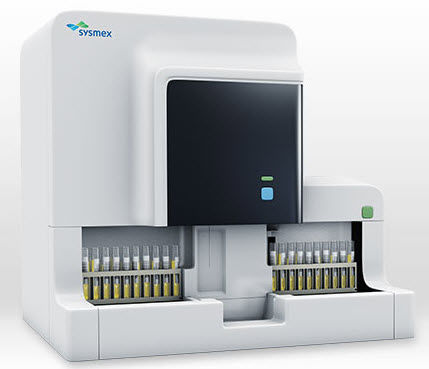 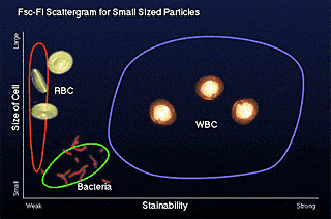 AU-4050, Arkray
Automatická analýza diagnostických proužků + fluorescenční flow cytometrie
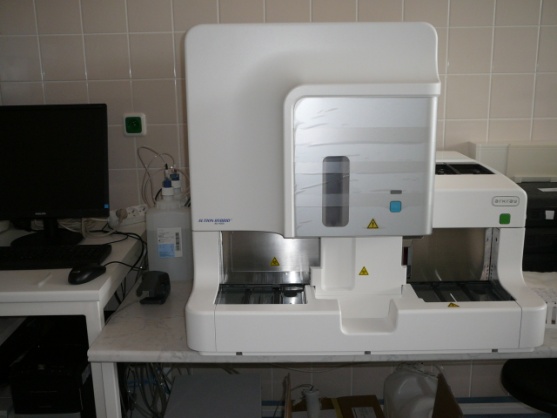 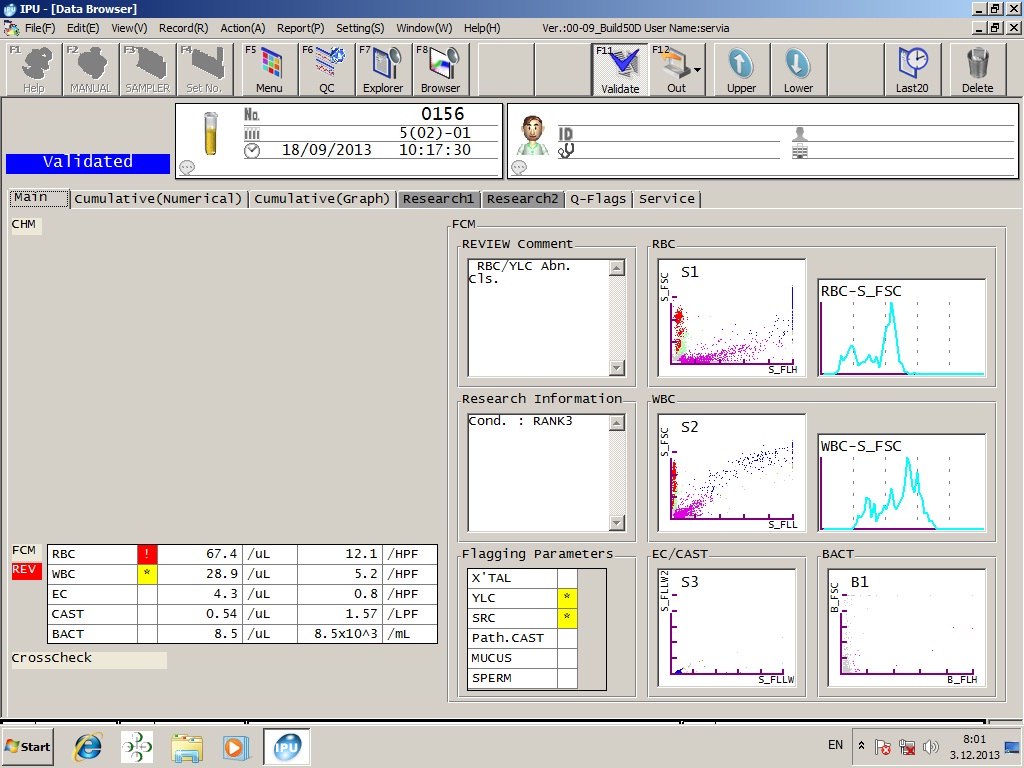 b) Automatická mikroskopie - IQ 200 (IRIS)
plně automatizovaná mikroskopická analýza
60 vzorků/hod
možnost prohlížení částic na obrazovce
možnost přeřazení do jiné kategorie
přístroj rozlišuje 12 základních kategorií (např. erytrocyty, leukocyty, epitelie, válce) a umožňuje tvorbu podkategorií
archivace zobrazení
IQ 200 (IRIS)
Princip přístroje: 
Tenká vrstvička vzorku sendvičovitě uzavřená mezi vrstvy suspendované tekutiny prochází průtokovou celou 
Kamera spojená s mikroskopem s využitím stroboskopu zachytí 500 obrázků z jednoho vzorku - výsledný obraz je digitalizován
Jednotlivé snímky částic jsou izolovány do rámečků – každá částice zvlášť
Erytrocyty – zobrazení z IQ 200
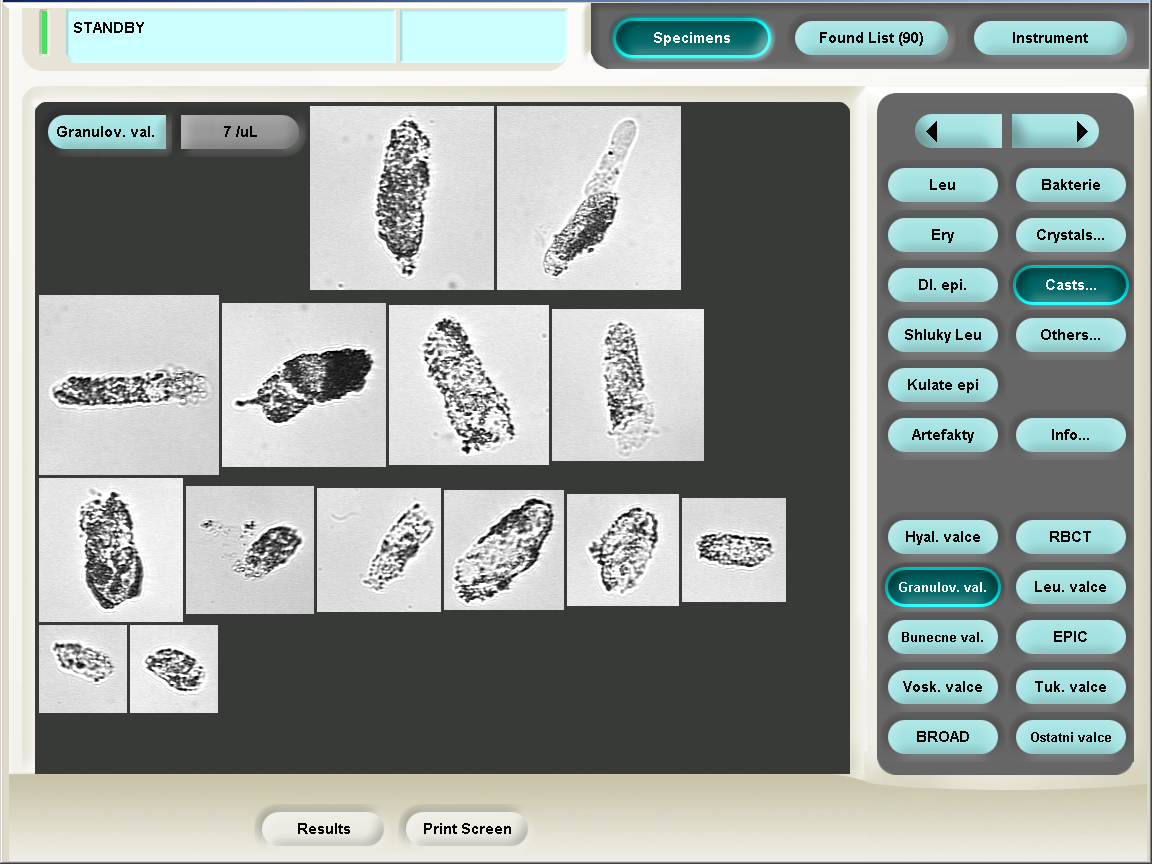 Kompletní systém močové analýzy
IQ 200 (Iris) v kombinaci s Aution Max AX-4280 (Arkray)

 Zjednodušení provozu 
 Vložíme vzorek a získáme kompletní výsledek
 Rozšířil se v r. 2004
IQ 200 Elite + Velocity, Beckman
Automatická mikroskopie + chemická analýza moče
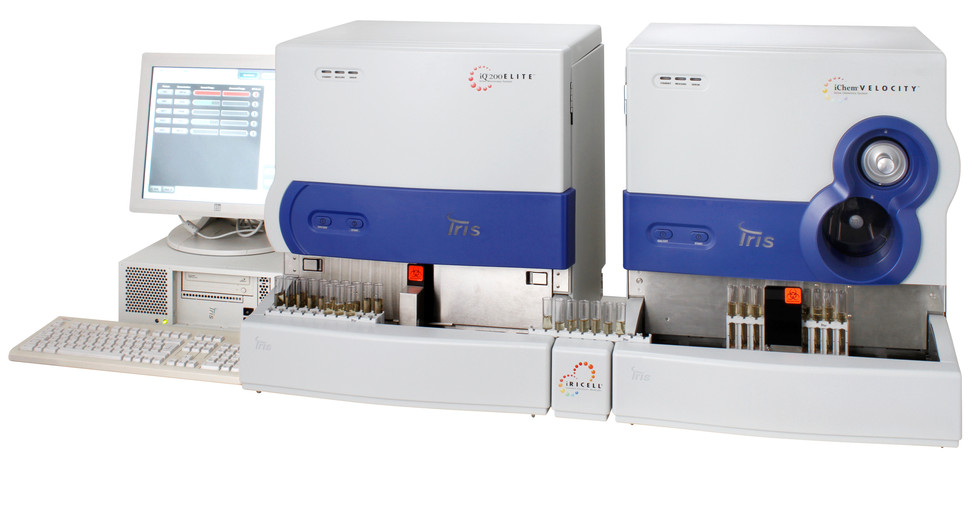 FUS-2000, DIRUI
Přístroj je hybridní močový analyzátor 

Provádí chemickou analýzu i automatizované mikroskopické vyšetření moče

Princip je stejný jako u systému 
     iQ 200 – Aution Max, ale zařízení 
     je umístěno v jednom přístroji

Pro obě metodiky je využit jeden pipetor

Čínský výrobce
c) Automatická analýza močového sedimentu v kombinaci a chem. anal.  - LabUMat and UriSed 2, Elektronika 77 – dodává DOT diagnostics a Biovendor
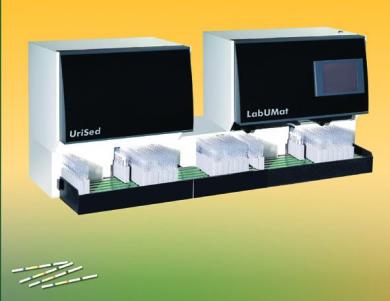 UriSed
Hlavní výhody přístroje: 

každý vzorek je prohlížen v jednorázové kyvetě 
pro provoz stačí pouze destilovaná voda k promývání pipety 
porovnání výsledků s chemickou analýzou 
výsledkem jsou jasné, ostré obrázky jednotlivých částic močového sedimentu
lze si prohlížet obrázek jednotlivé částice nebo celého zorného pole
všechny obrázky jsou pak uloženy v databázi, odtud mohou být kdykoli vyvolány
Urised 3
Automatický analyzátor močového sedimentu – nově s fázovým kontrastem

Speciální kombinace 
    jasného obrazu a fázového
    kontrastu

Výkon 120 vzorků/hod.

Mnohonásobné zvětšení pro prozkoumání trojnásobného množství vzorku v porovnání s UriSed 2

Kompatibilita s LabUMat 2
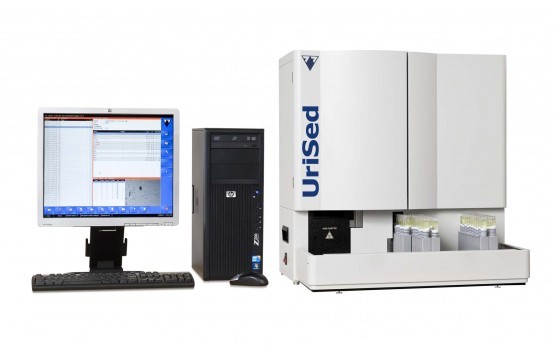 Automatická analýza močového sedimentu sediMax, Menarini
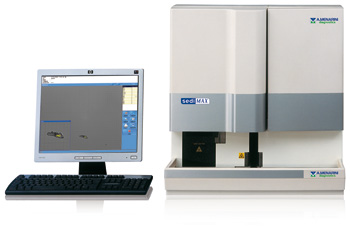 V licenci od firmy Elektronika 77
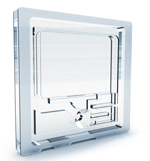 Kyvetka
cobas 6500, Rochesediment + chem. analýza
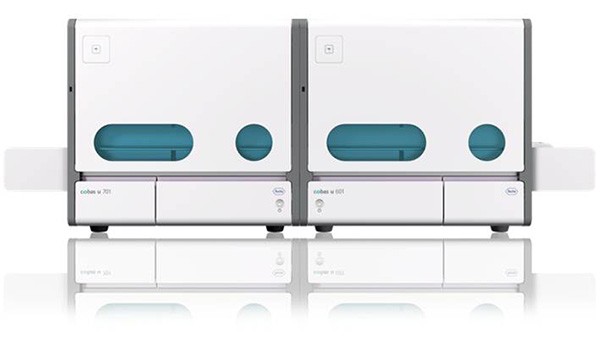 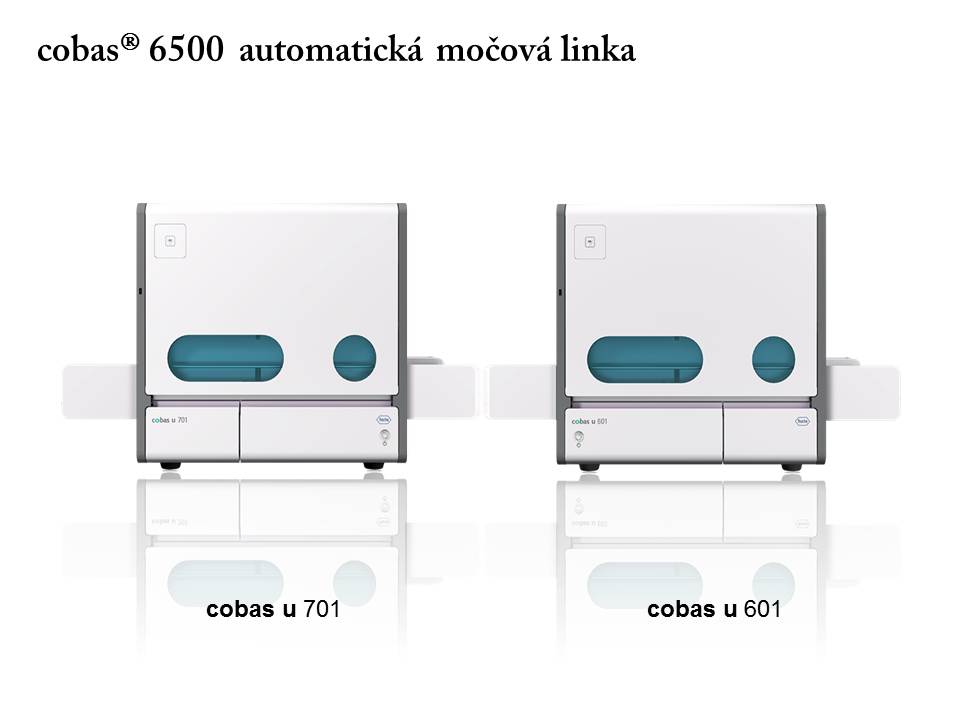 cobas 6500 - automatická močová linka
Složena z analyzátoru cobas  u 601 a analyzátoru cobas u 701
 
cobas  u 601 - automatizované vyšetření moči pomocí testovacích proužků 

cobas u 701 
          - automatizované mikroskopické vyšetření  
             močového  sedimentu s výhodou reálných snímků
          - posouvá zlatý standard v oblasti mikroskopického
            vyšetření moči standardizací a automatizací všech 
            manuálních kroků
E-learning:  Mikroskopická analýza moče
http://elportal.cz/publikace/vysetreni-moce


- Mikroskopické nálezy barveného sedimentu
     - Mikroskopické nálezy nativního sedimentu       
     - Nálezy z automatického analyzátoru FUS-2000 a iQ 200